Friends of Fulbright
Convocatoria 2017Fulbright Argentina & Ministerio de Educacion y Deportes de la Nacion
University of Nebraska at Lincoln
Lincoln, NE 
The cornhuskers
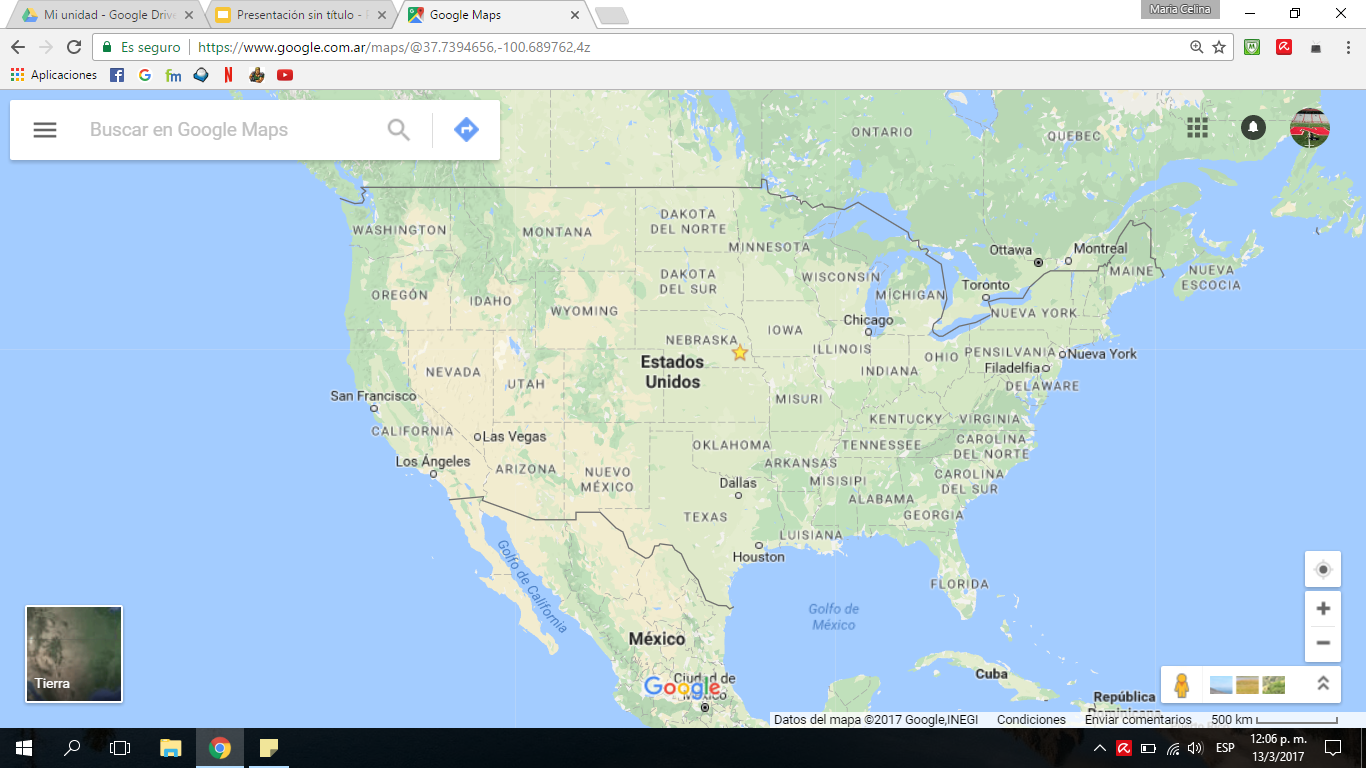 UNL Campus - City campus
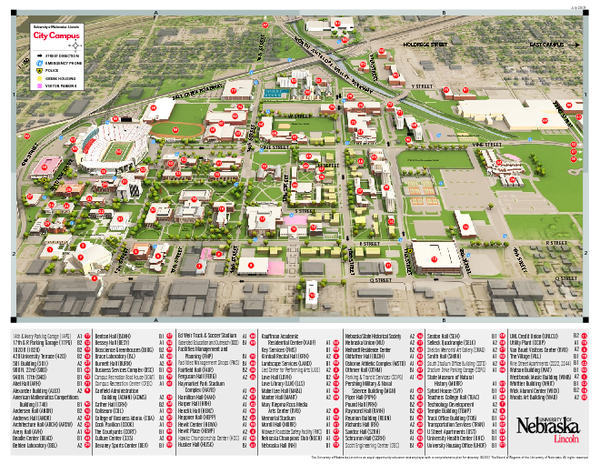 UNL Campus - east campus
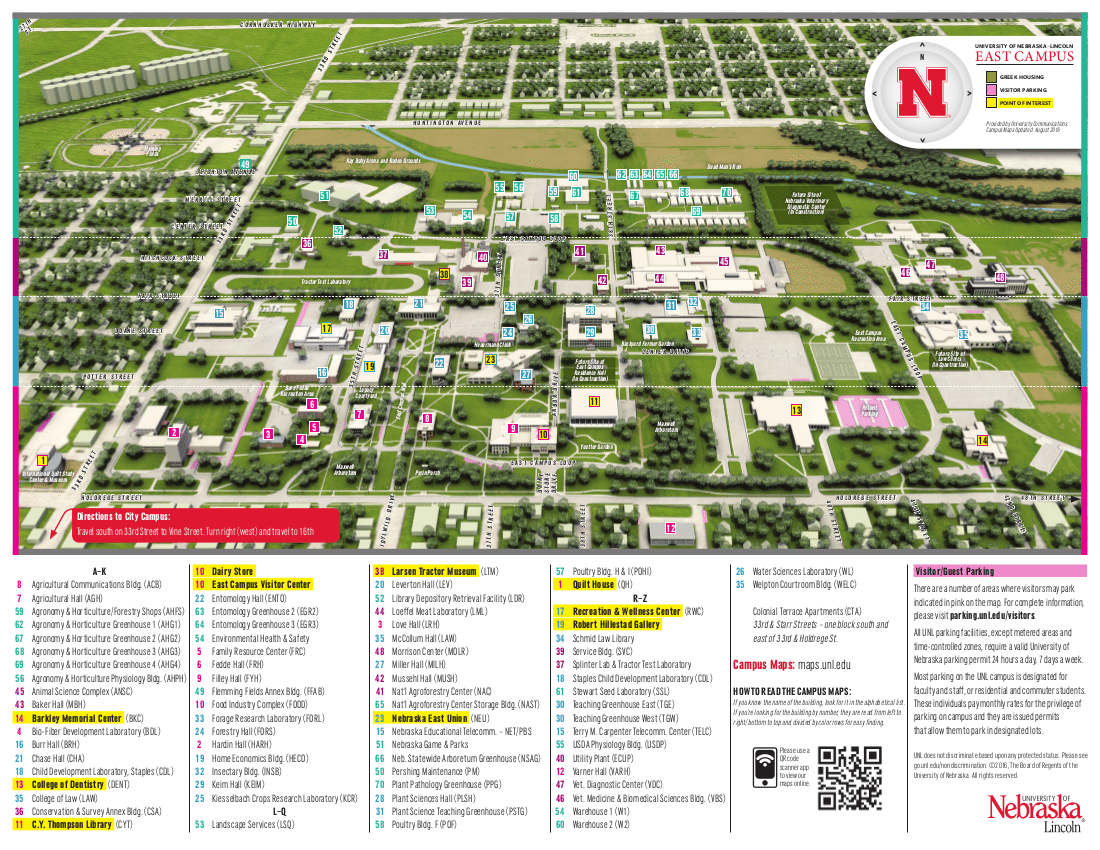 El programa
Interpersonal Skills for Leadership
Social Change Leadership Seminar
Agriculture & Innovation Seminar
US Foreign Policy
Community Service
Dairy Products
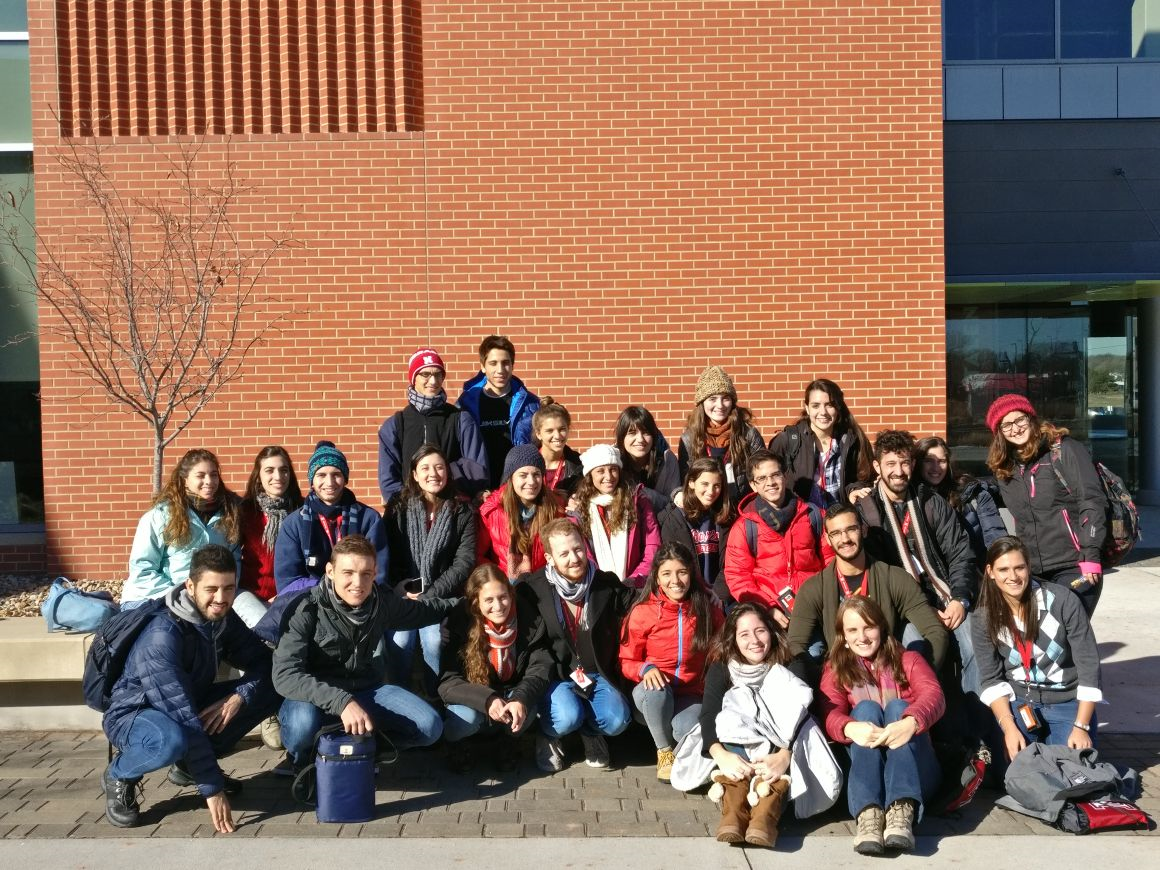 27 Argentinos
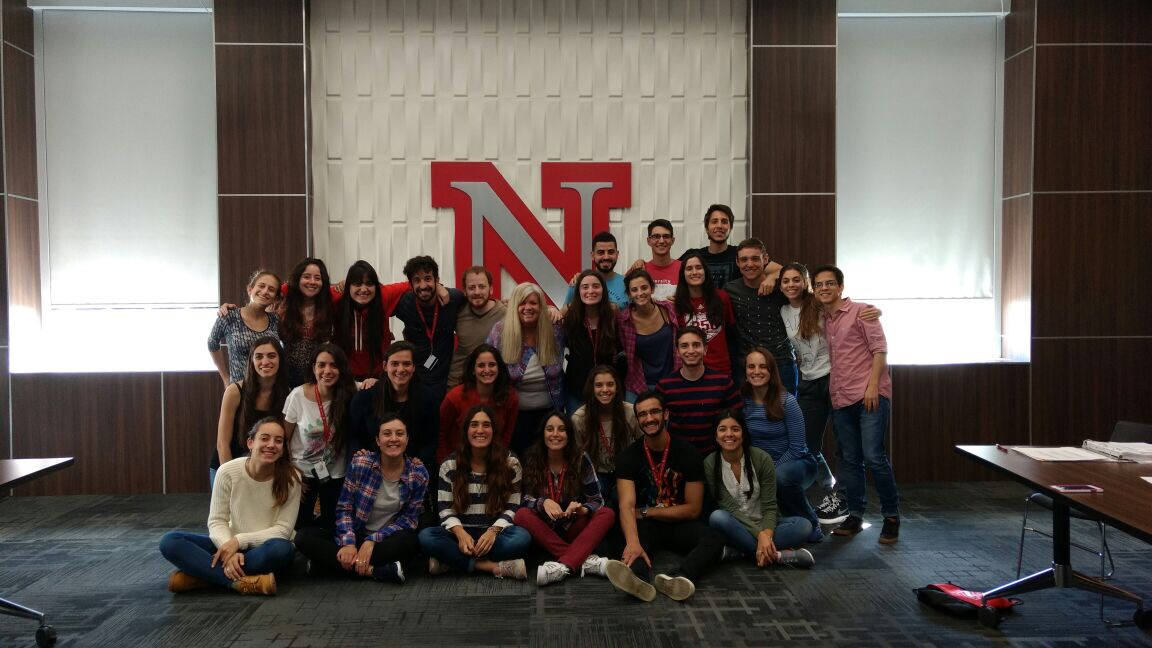 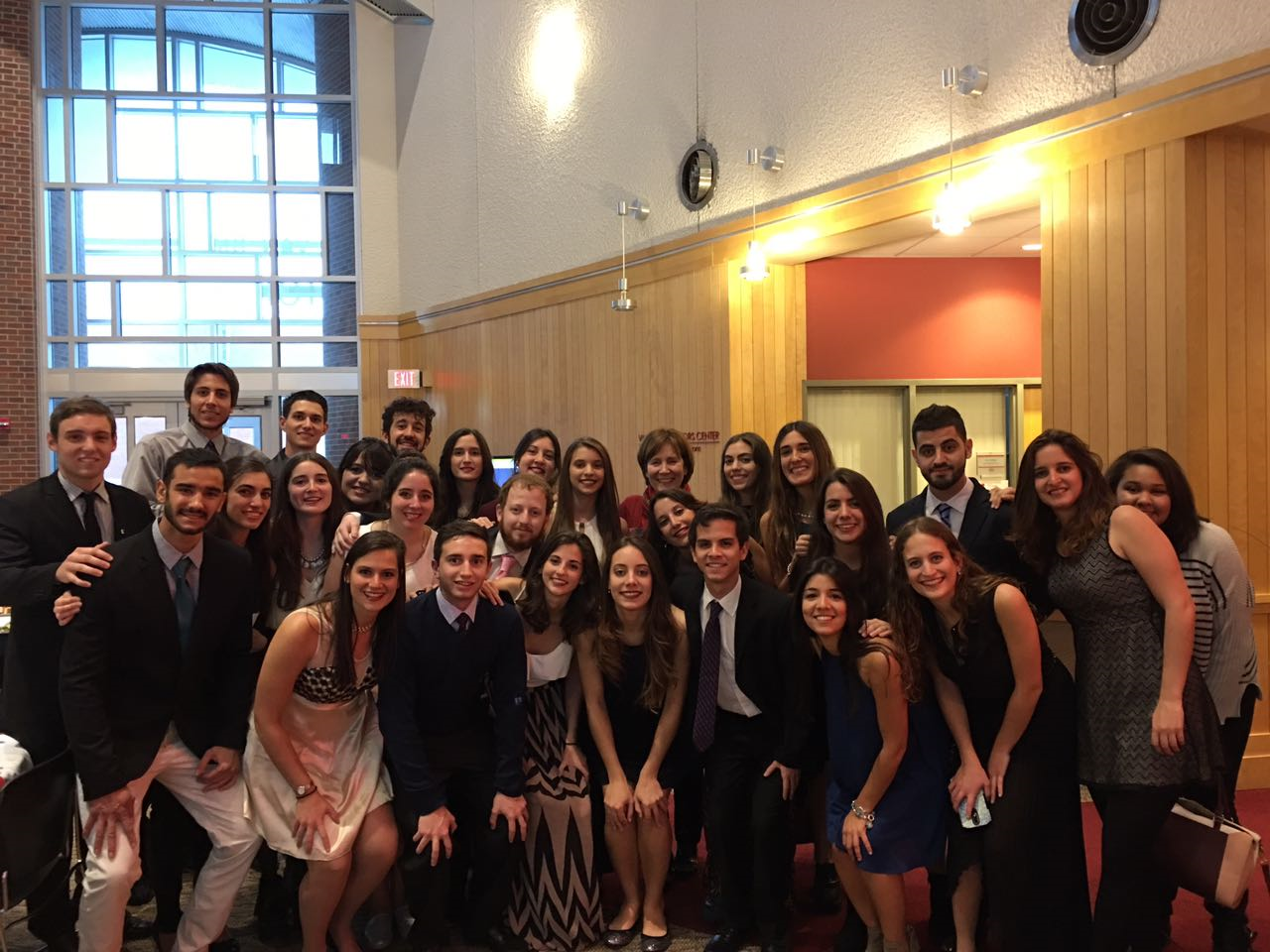 Clima
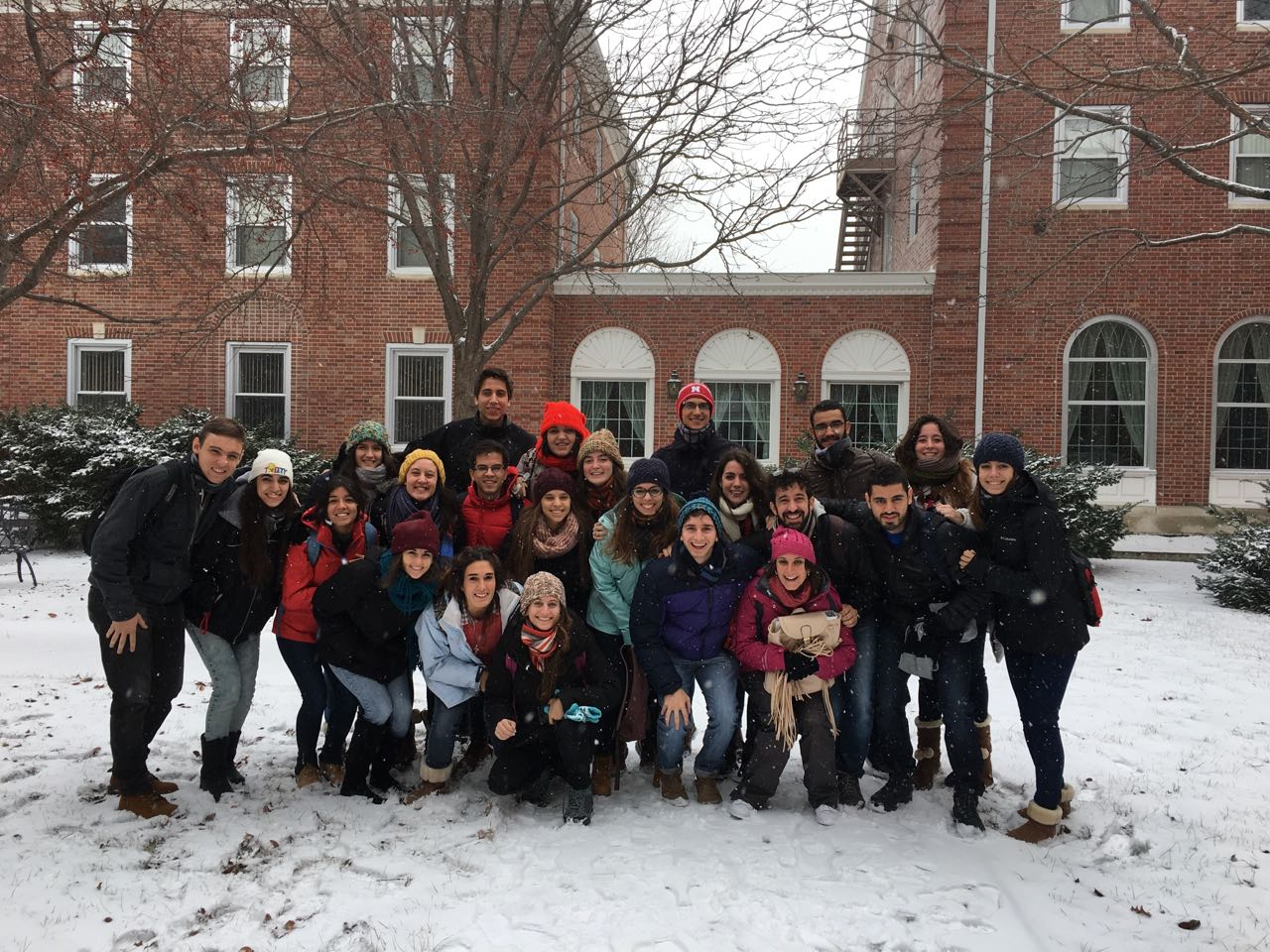 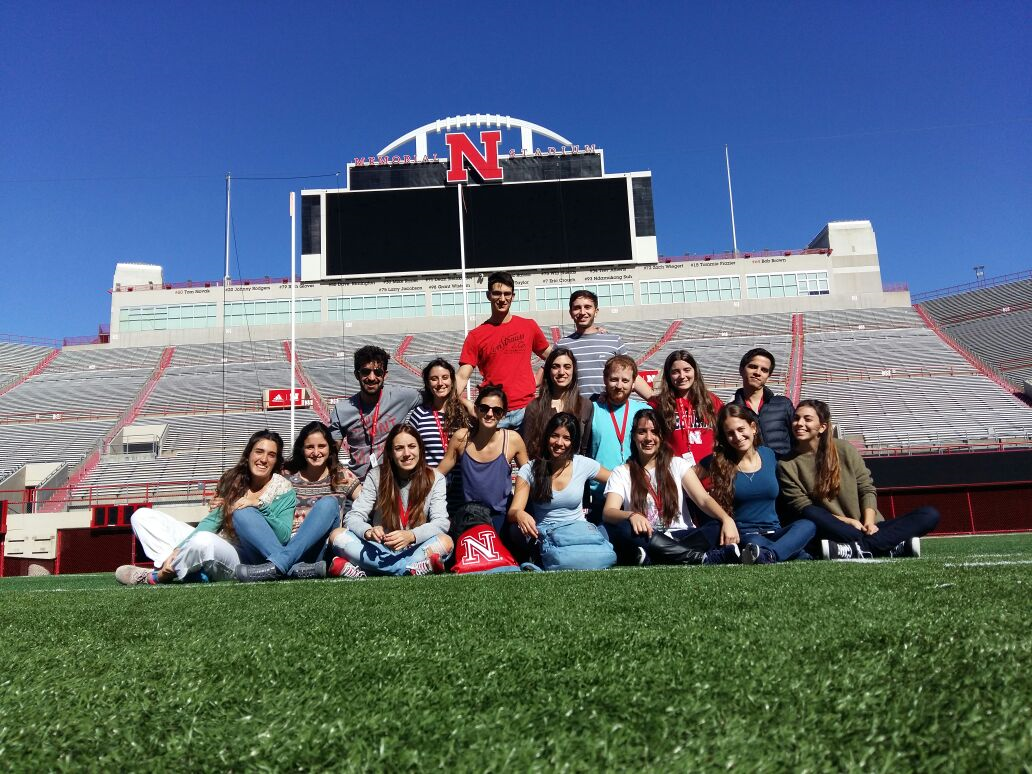 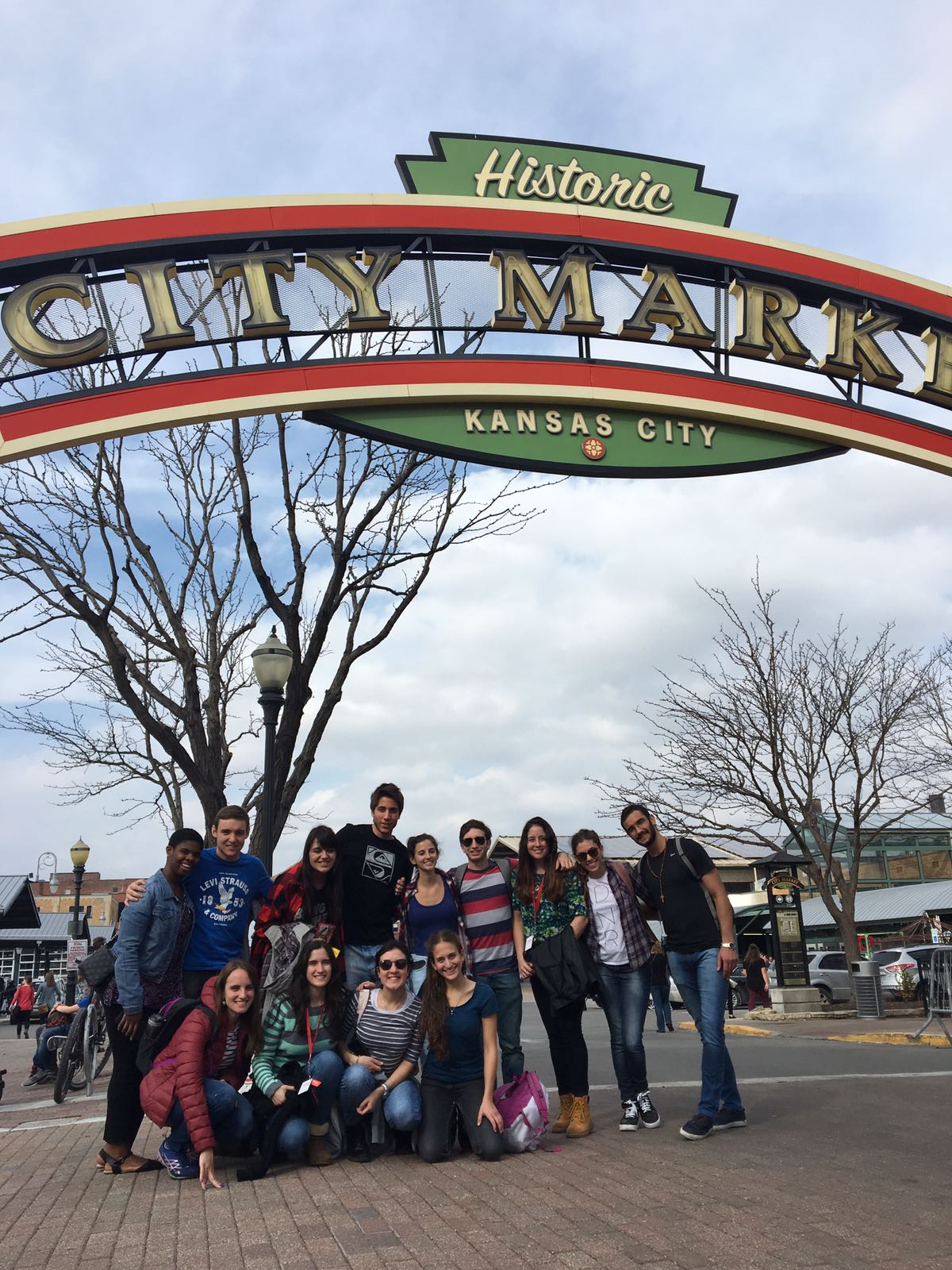 Viajes
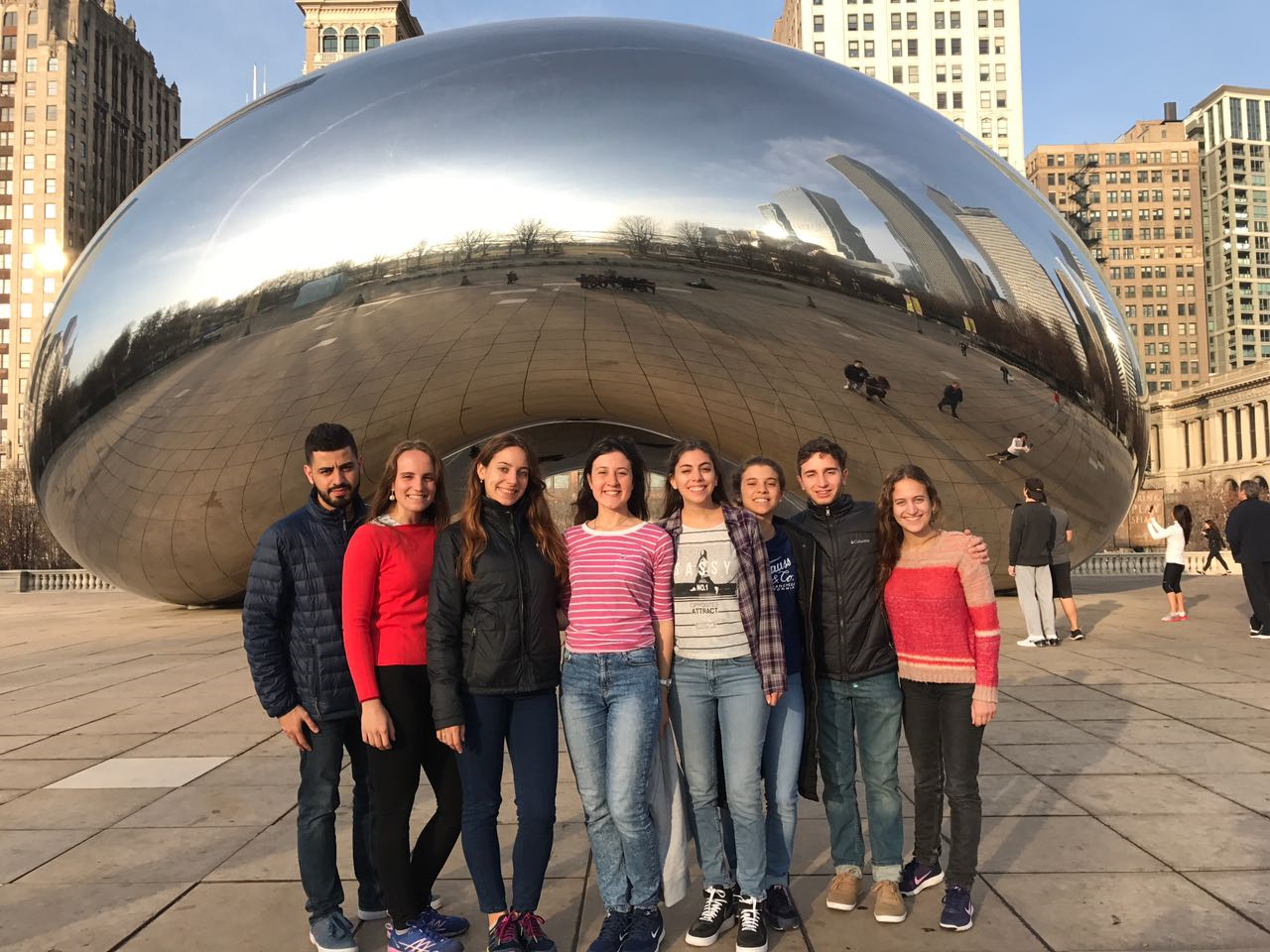 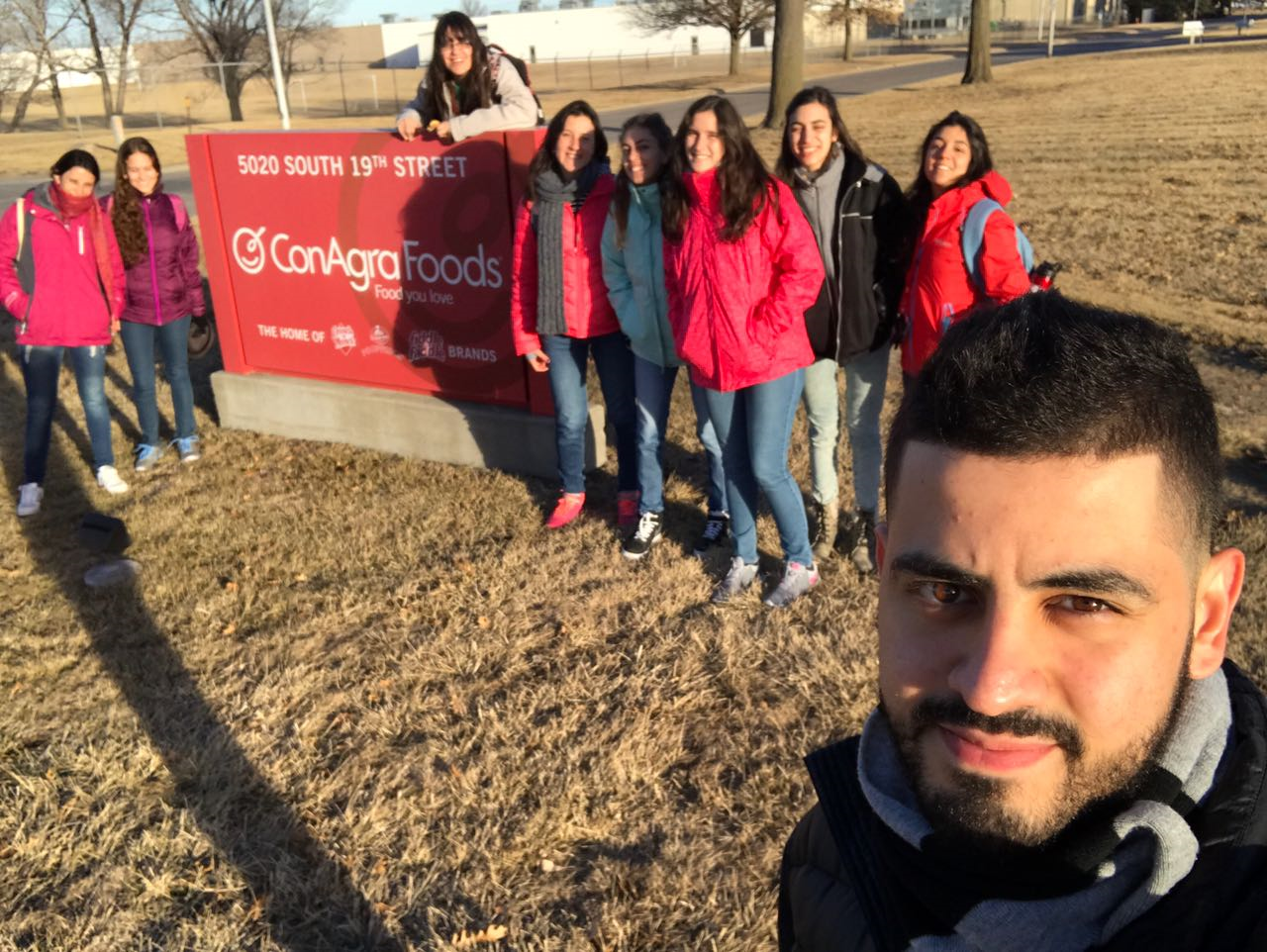 Cornhuskers vs. spartans
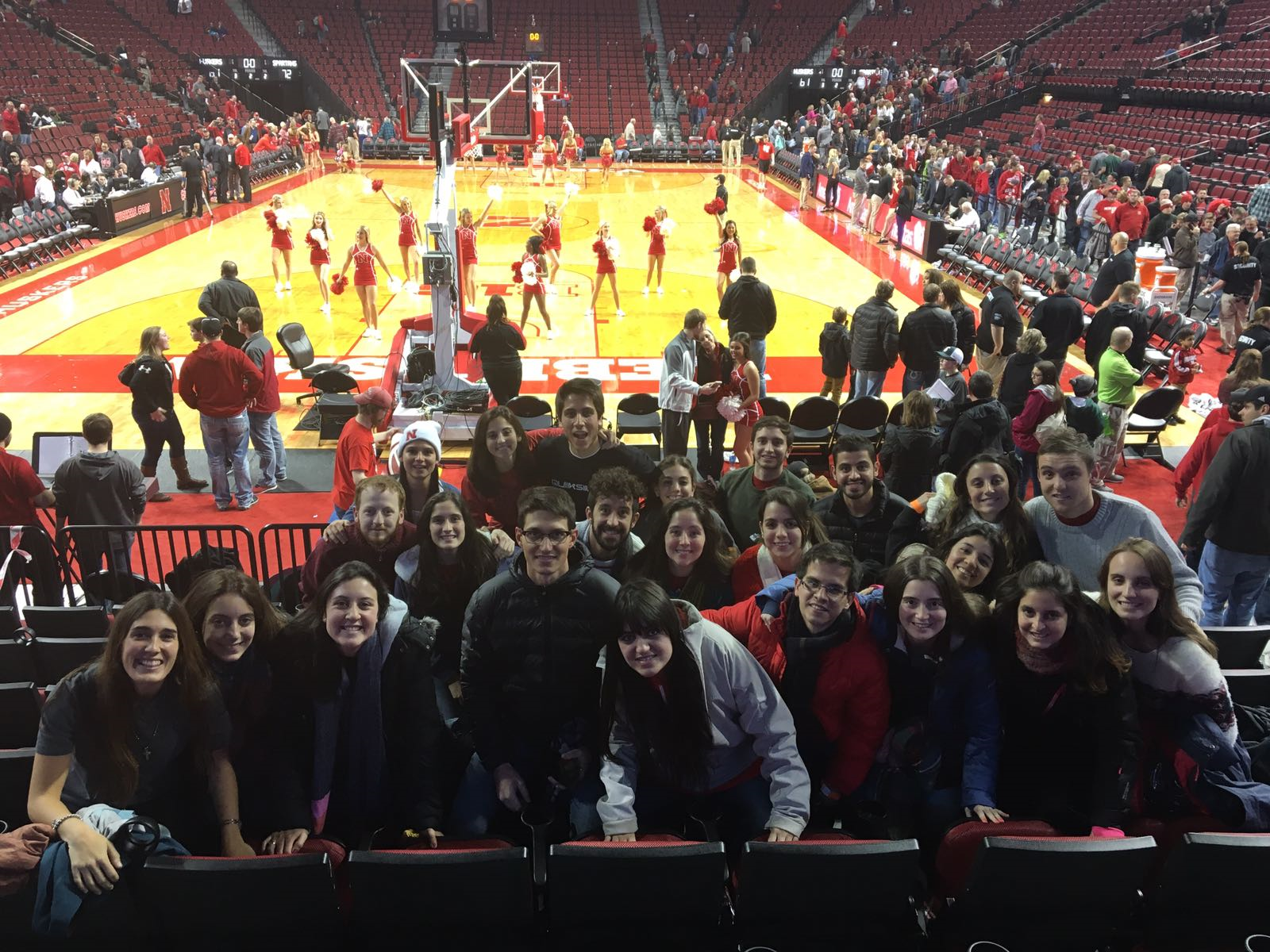 Cornhuskers vs. spartans
ConAgraFoods visit. Popcorn plant
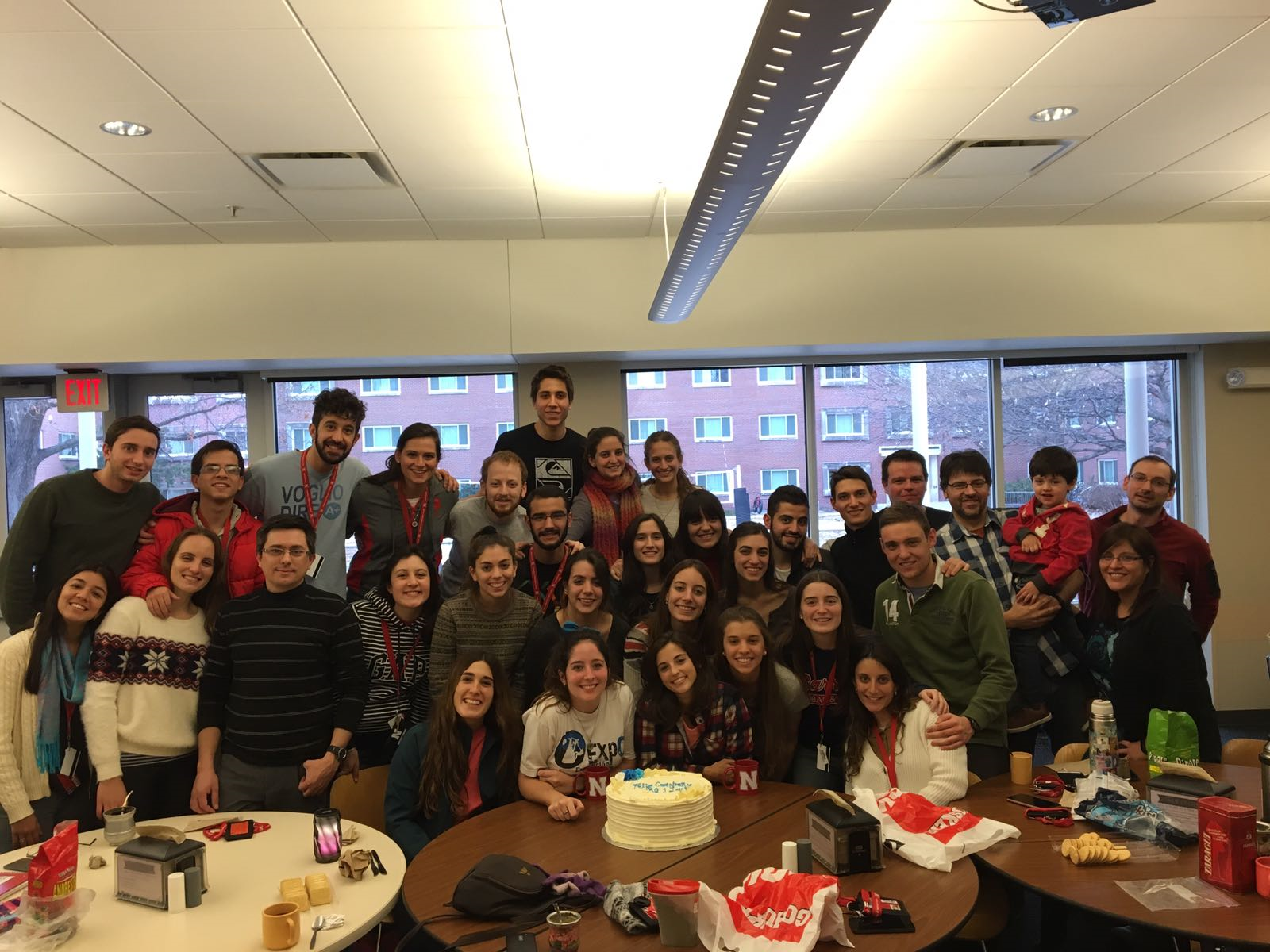 Meeting with Argentinians
Forum on World Issues. Sonia Shah. Pandemics
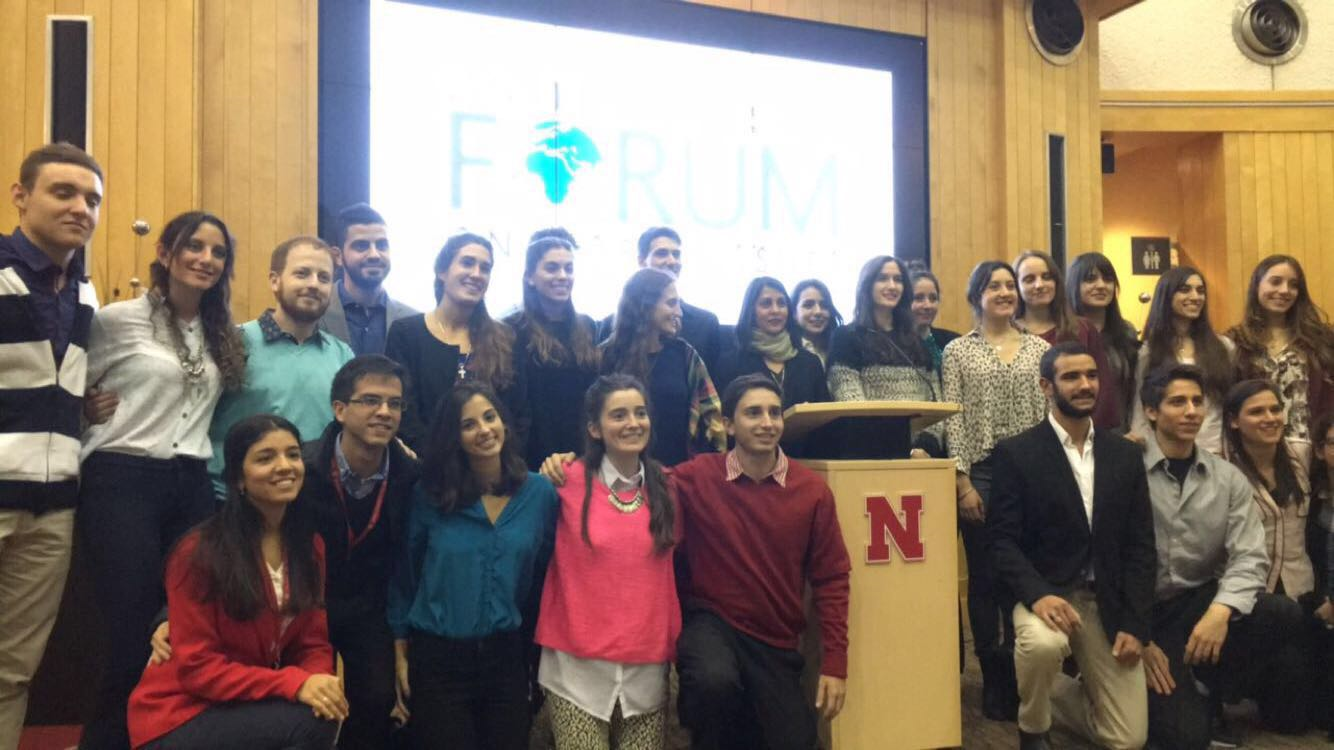 Forum on World Issues. Sonia Shah. Pandemics